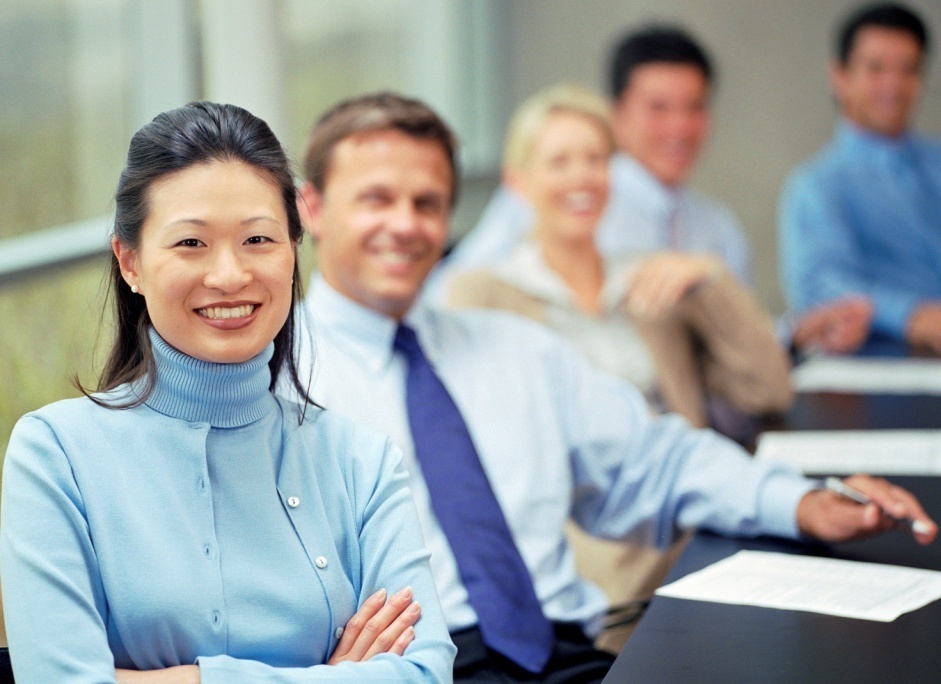 Hands on Oracle CRM On Demand Custom ObjectsNot All Custom Objects are Created EquallyClive Johnson, Senior Sales Consultant,Oracle Inc.
[Speaker Notes: Thank you for meeting with me today. My name is [name] and I’d like to spend the next XX minutes giving you an overview of Oracle’s highly comprehensive on demand CRM solution.]
Agenda
Welcome
The Simple Stuff – Layouts, Display options etc.
The Intermediate Stuff – Search Fields, Lists etc.
The ‘Interesting’ Stuff – Custom Object Usage
Q &A
The Simple Stuff
My Setup  Personal Layout  
Personal Tab Layout
Personal Detail Page Layout 
Personal Homepage Layout
Personal Action Bar Layout  
My Setup  Data & Integration Tools 
Data & Integration Tools – List Import
Embed CRM On Demand Content - iGoogle Page Setup
Customize Record Types
The Intermediate Stuff
Search Layout – via Role
List Management
Dynamic Layouts – via Role
Admin  App Customization  Global Web Applets
Admin  App Customization  Object  Web Applet
The ‘Interesting’ Stuff – Custom Object Usage
Customize Record Type
No Dynamic Layouts
Custom Objects 1,2,3 ‘golden’ – Access Profile  Related 



Custom Objects 4+ ‘silver’


TIP: Use ‘Indexed xxx’ Fields;
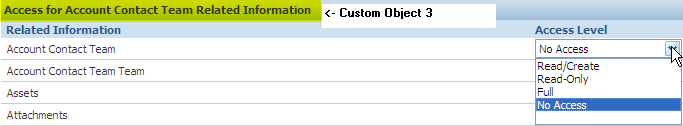 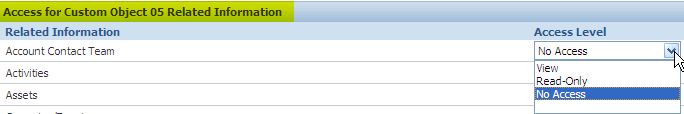 The ‘Interesting’ Stuff – Custom Object Usage
Role Access – Step-by-Step
Access Profile Administration – Key Step
TIP: Screen Layout – ‘Use Default’
Hands on Demo
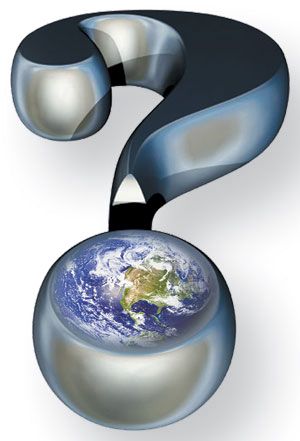 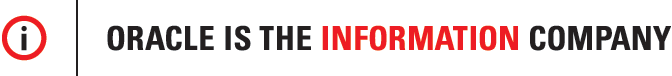